Figure 5 Comparison of Euclidean-normalized multiply-broken power-law differential number counts fits (solid lines and ...
Mon Not R Astron Soc, Volume 409, Issue 1, November 2010, Pages 109–121, https://doi.org/10.1111/j.1365-2966.2010.17781.x
The content of this slide may be subject to copyright: please see the slide notes for details.
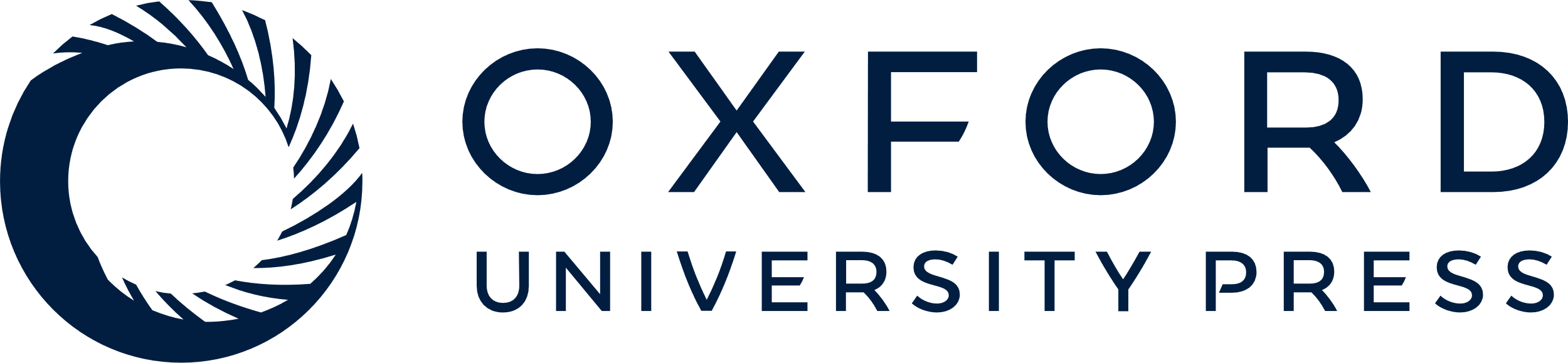 [Speaker Notes: Figure 5 Comparison of Euclidean-normalized multiply-broken power-law differential number counts fits (solid lines and circles) with previous balloon-based measurements from BLAST, not using the FIRAS prior. The BLAST P(D) analysis (P09) is shown as dashed lines and stars, the stacking analysis of Béthermin et al. (2010b) as triangles and the source-extraction analysis from the same reference as squares. Here the combined statistical and systematic errors are shown.


Unless provided in the caption above, the following copyright applies to the content of this slide: © 2010 The Authors. Journal compilation © 2010 RAS]